Past Projects
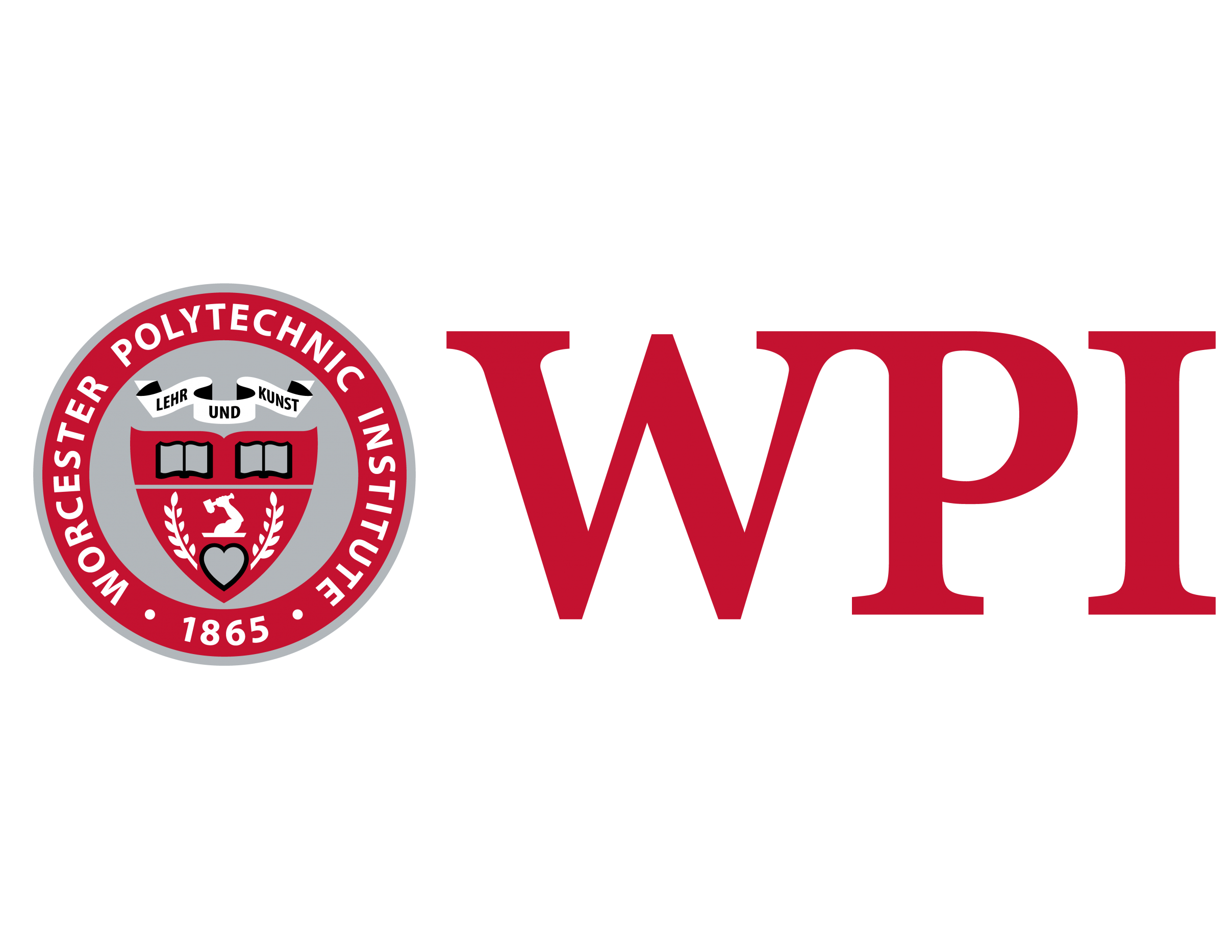 Benefits of Partnering with WPI
PROJECT TITLE

Lorem ipsum 
dolor sit amet, 
Consectetur
adipiscing elit.
Integer fringilla ullamcorper turpis sed sodales. Fusce euismod urna efficitur arcu ullamcorper facilisis. Etiam malesuada venenatis nibh.
Solution-Oriented Projects
WPI students bring creative solutions, tackling issues like tourism and web development, aiding partners and community relations.
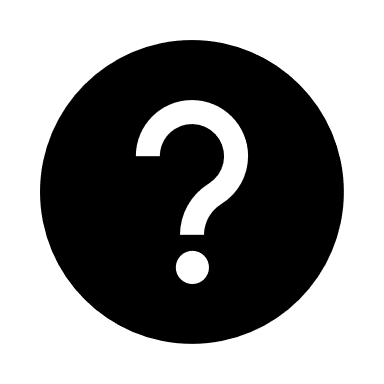 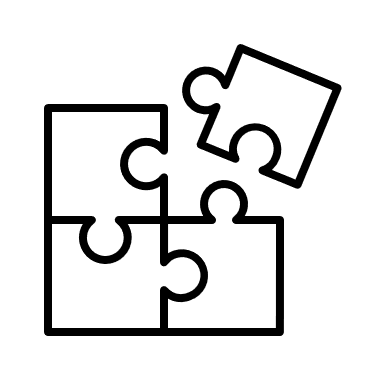 PROJECT
PARTNERSHIP
OPPORTUNITY
Fresh Perspectives and Technical Expertise
WPI students bring new ideas and 
technical skills to sponsors, improving 
project success and supporting 
Evidence-based decisions.
PROJECT TITLE

Lorem ipsum dolor sit amet, consectetur adipiscing elit. Integer fringilla 				ullamcorper turpis 				sed sodales. 				Fusce euismod 				urna efficitur 				arcu 					ullamcorper facilisis. Etiam malesuada venenatis nibh.
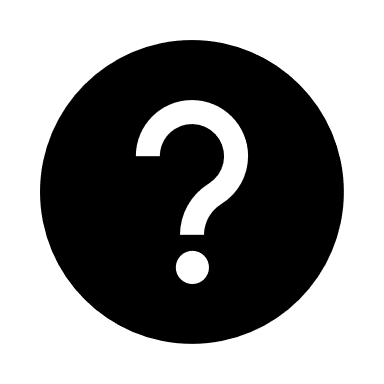 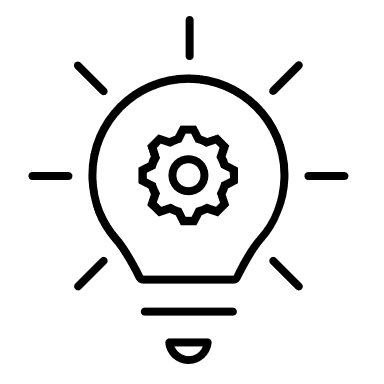 Interactive Qualifying Project…
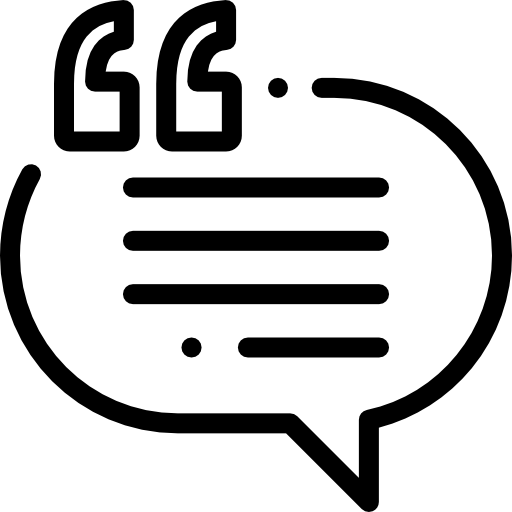 What is wpi
From ourpartners
Is a key part of WPI's project-based curriculum, where students collaborate in teams to address real-world problems, combining science, technology, and society.
Worcester Polytechnic Institute (WPI) is a technological university in the united states. 

WPI is known for its “learning through projects” approach, where students work with organizations on real-world problems.
 
The global projects program spans the globe with 50+ project centers, in 31 countries, across six continents.
Lorem ipsum dolor sit amet, consectetur adipiscing elit. Integer fringilla ullamcorper turpis sed sodales. Fusce euismod urna efficitur arcu ullamcorper facilisis.
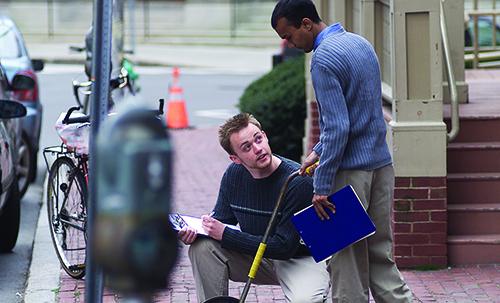 PARTNER
Lorem ipsum dolor sit amet, consectetur adipiscing elit. Integer fringilla ullamcorper turpis sed sodales. Fusce euismod urna efficitur arcu ullamcorper facilisis.
Students work in teams with faculty advisors over seven weeks, addressing societal issues, with a focus on topics like education, cultural preservation, health, and environment.
PARTNER
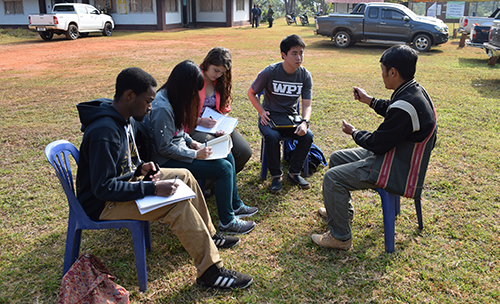 Contact us
EMAIL
WEBSITE
ADDRESS